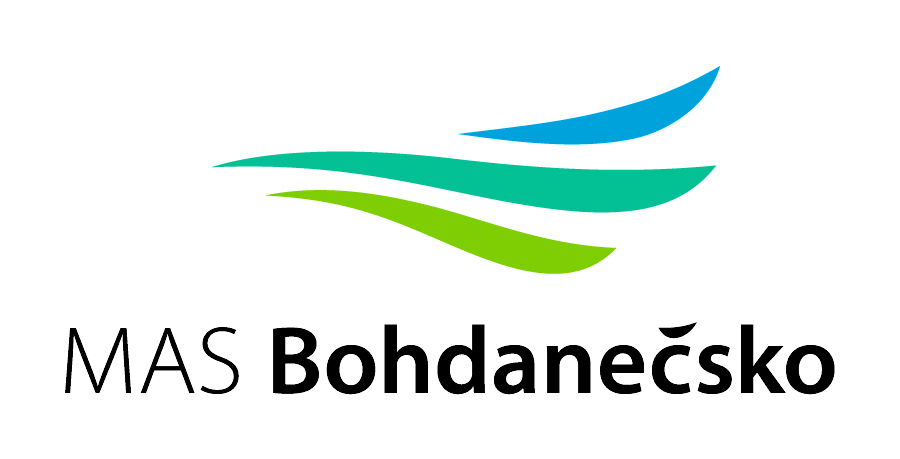 Informační seminář pro 
žadatele a příjemce

7. výzva MAS Bohdanečsko – IROP – 
    Bezpečnost v obcích

2. 10. 2020, Lázně Bohdaneč
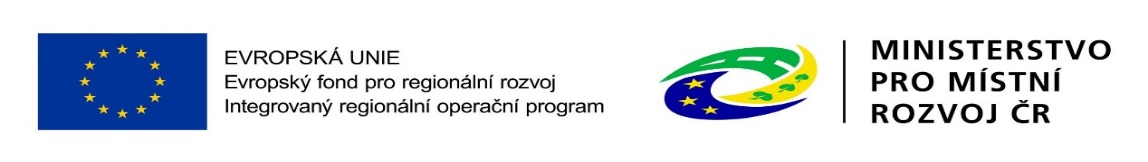 1
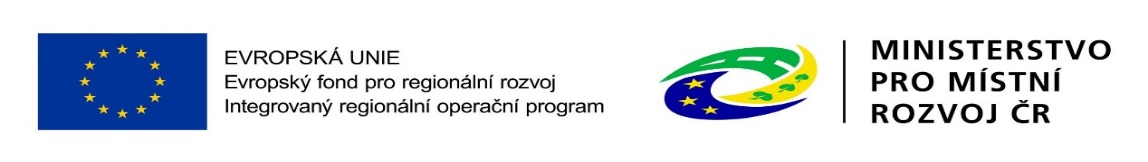 7.výzva – IROP – Bezpečnost v obcích
7.výzva – IROP – Bezpečnost v obcích
Povinné přílohy
Studie proveditelnosti
Časté chyby
Doporučení
Kritéria věcného hodnocení
Kritéria věcného hodnocení
Kritéria věcného hodnocení
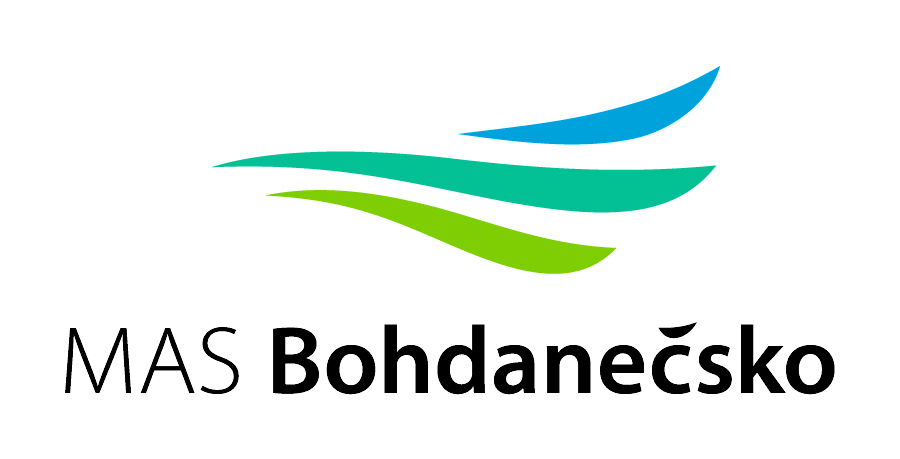 Kontakty
Kancelář: Šípkova 47, Lázně Bohdaneč

Ing. Daniela Dvořáková
tel: 732 881 851
info@mas-bohdanecsko.cz

www.mas-bohdanecsko.cz
www.facebook.com/bohdanecsko
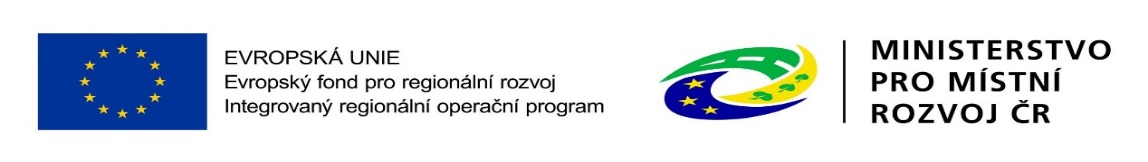